كَيْفَ أَتَصَرَّفُ إذا بَقِيَ مَعِي نُقُود؟
كَيْفَ أَتَصَرَّفُ إذا بَقِيَ مَعِي نُقُود؟
صفِي ما تُشاهِدِينَهُ في الشكْلِ الآتِي :
أُشاهد العملة السعودية و لكن من فئات مختلفة
الوحدة 
2
شخصَّيتي
كَيْفَ أَتَصَرَّفُ إذا بَقِيَ مَعِي نُقُود؟
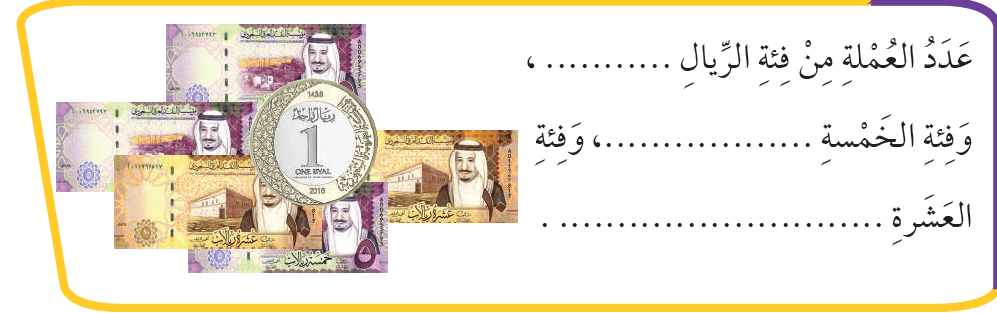 واحدة
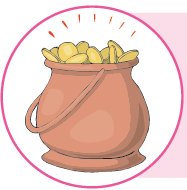 ثلاث ورقات
ورقتين
نشاط1
متروك للطالبة
أَرْسُمُ دائرةً حَوْلَ المَصْدَرِ الَّذِي أَحْصُلُ مِنْهُ عَلى النُّقُودِ
الوحدة 
2
شخصَّيتي
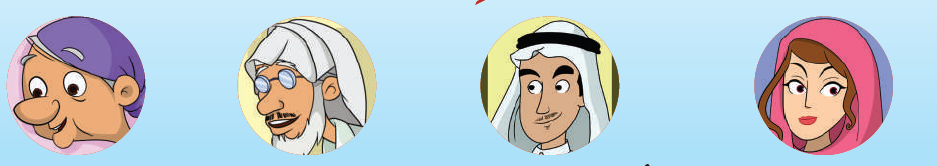 كَيْفَ أَتَصَرَّفُ إذا بَقِيَ مَعِي نُقُود؟
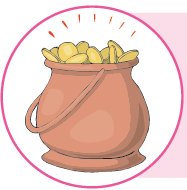 هَلْ هُناكَ مَصادِرُ أُخْرى تَحْصُلِينَ مِنْها عَلى النُّقُودِ .. تَحَدَّثِي مَعَ زَمِيلاتِكِ وَمُعَلِّمَتِكِ عَنْه ؟
نشاط2
أَعْطى أَحْمَدُ ابْنَتَهُ سُمَيَّةَ مَصْرُوفَها اليَوْمِيَّ وَبَقِيَ مَعَها مَبْلَغٌ مِنَ النُّقُودِ ..
اِقْتَرِحِي عَلى سُمَيَّةَ كَيْفَ تَتَصَرَّفُ بِبَقِيَّةِ النُّقُودِ؟
الوحدة 
2
شخصَّيتي
تضع المال المتبقي معها في الحصَّالة
كَيْفَ أَتَصَرَّفُ إذا بَقِيَ مَعِي نُقُود؟
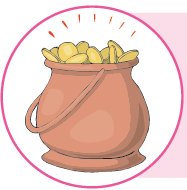 نشاط2       كَيْفَ أَتَصرَّفُ بِما بَقِيَ مَعِي مِنْ نُقُودٍ ؟
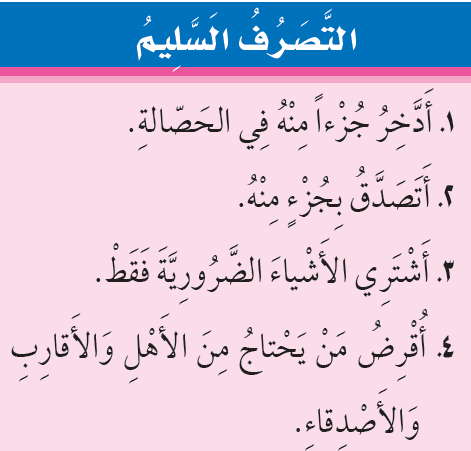 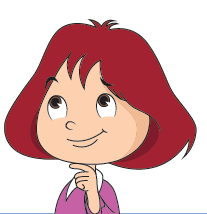 الوحدة 
2
شخصَّيتي
كَيْفَ أَتَصَرَّفُ إذا بَقِيَ مَعِي نُقُود؟
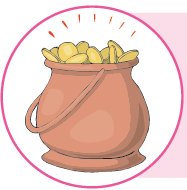 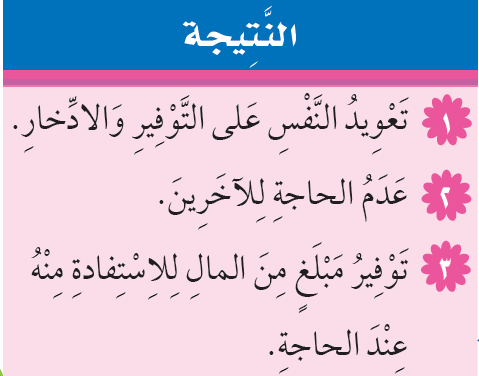 ما الفَضِيلةُ الَّتِي يَدْعُو إلَيْها الحَدِيثُ؟
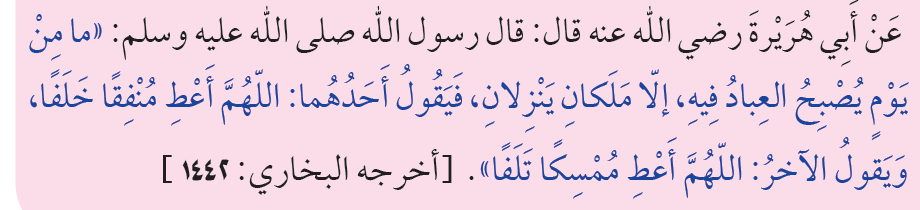 الوحدة 
2
شخصَّيتي
كَيْفَ أَتَصَرَّفُ إذا بَقِيَ مَعِي نُقُود؟
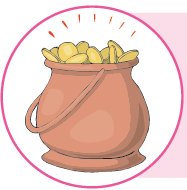 الإنفاق
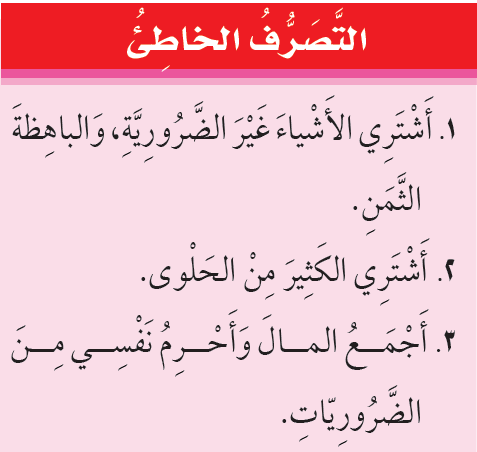 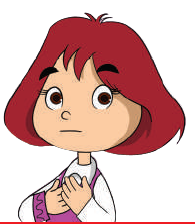 الوحدة 
2
شخصَّيتي
كَيْفَ أَتَصَرَّفُ إذا بَقِيَ مَعِي نُقُود؟
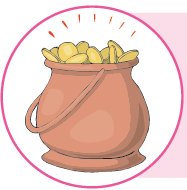 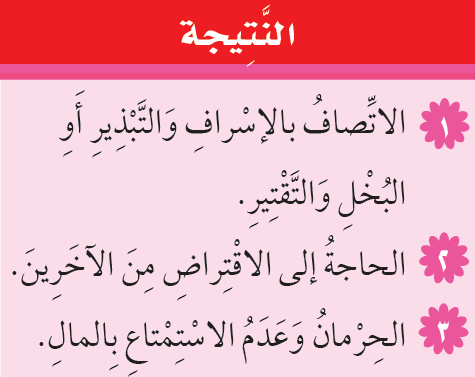 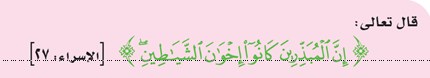 الوحدة 
2
شخصَّيتي
إلامَ تُرْشِدُكِ الآيةُ السابِقةُ.
كَيْفَ أَتَصَرَّفُ إذا بَقِيَ مَعِي نُقُود؟
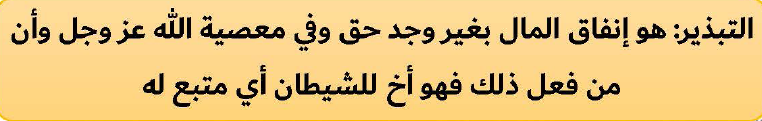 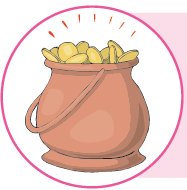 نشاط 3
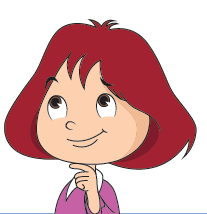 إذا ادَّخَرْتِ كُلَّ يَوْمٍ رِيالاً مِنْ مَصْروفِكِ المَدْرَسِيِّ، فَكَمْ رِيالاً تَدَّخِرِينَ فِي أُسْبُوعٍ؟
الوحدة 
2
شخصَّيتي
خمسة ريالات
كَيْفَ أَتَصَرَّفُ إذا بَقِيَ مَعِي نُقُود؟
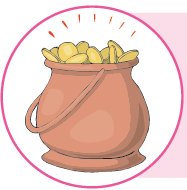 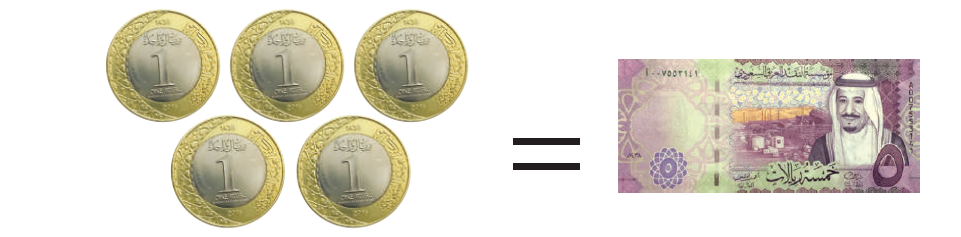 نشاط 4
اِبْحَثِي عَنِ الكَلِماتِ المُتَشابِهةِ داخِلَ المُرَبَّعِ وَاشْطُبِيها
لِتَبْقى صِفَةً يَنْبَغِي أَنْ نَتَّصِفَ بِها:
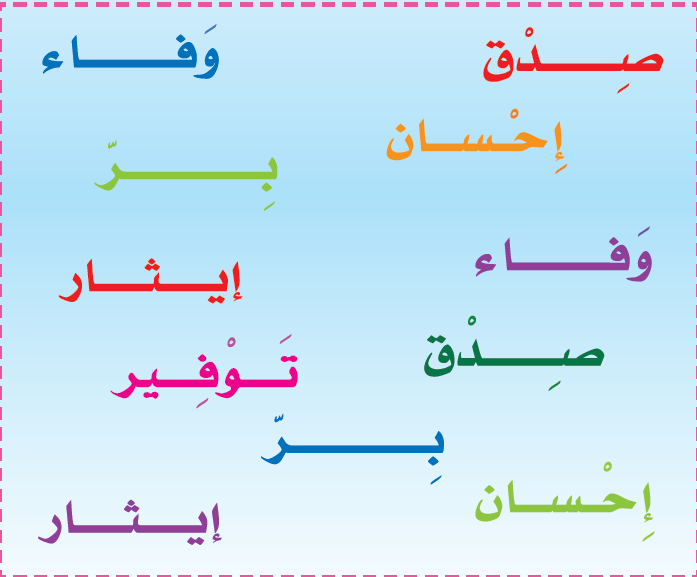 الوحدة 
2
شخصَّيتي
كَيْفَ أَتَصَرَّفُ إذا بَقِيَ مَعِي نُقُود؟
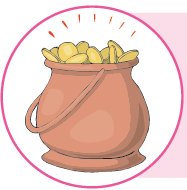 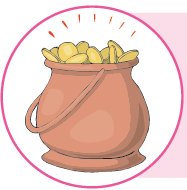 التوفير
نشاط 5
ماذا يَحدُثُ لَوْ لَمْ يَدَّخِرِ الشَّخْصُ بَعْضَ المالِ مِنْ دَخْلِهِ ؟
الوحدة 
2
شخصَّيتي
سوف يضطّر عند حاجته إلى المال أن يقترض من الآخرين
كَيْفَ أَتَصَرَّفُ إذا بَقِيَ مَعِي نُقُود؟
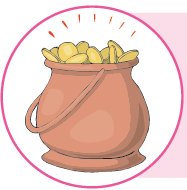 إِرْشَادَات عَامَّة
هُناكَ فَرْق بَيْن الكَرَمِ وَالإسْرافِ، وَبَيْن البُخْلِ وَحُسْنِ التَّدْبِيرِ
المالُ نِعْمة فاشكُري اللهَ سُبْحانَهُ عَلَيْها.
1
2
3
مِنَ الحِكْمةِ حُسْنُ التَّصَّرفِ فِي المالِ
4
الَصَّدَقةُ تَزِيدُ المالَ وَلا تَنْقُصُهُ
5
البُخْلُ صِفة ذَمِيمة يَنْبَغِي تَجنُّبُها
انتهى الدرس